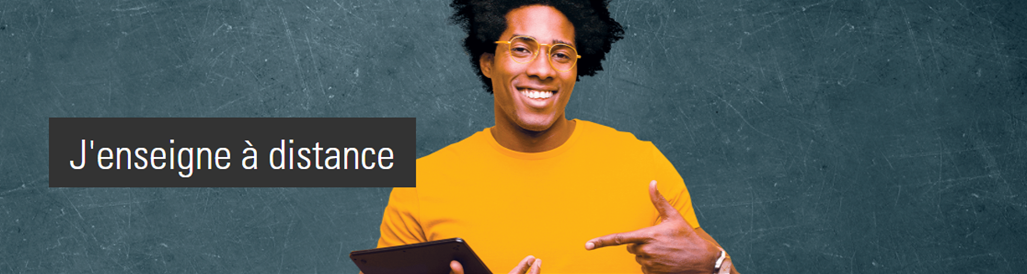 De l’autre côté de l’écran
Conseil supérieur de l’éducation
18 février 2021

Cathia Papi
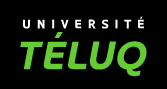 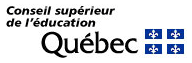 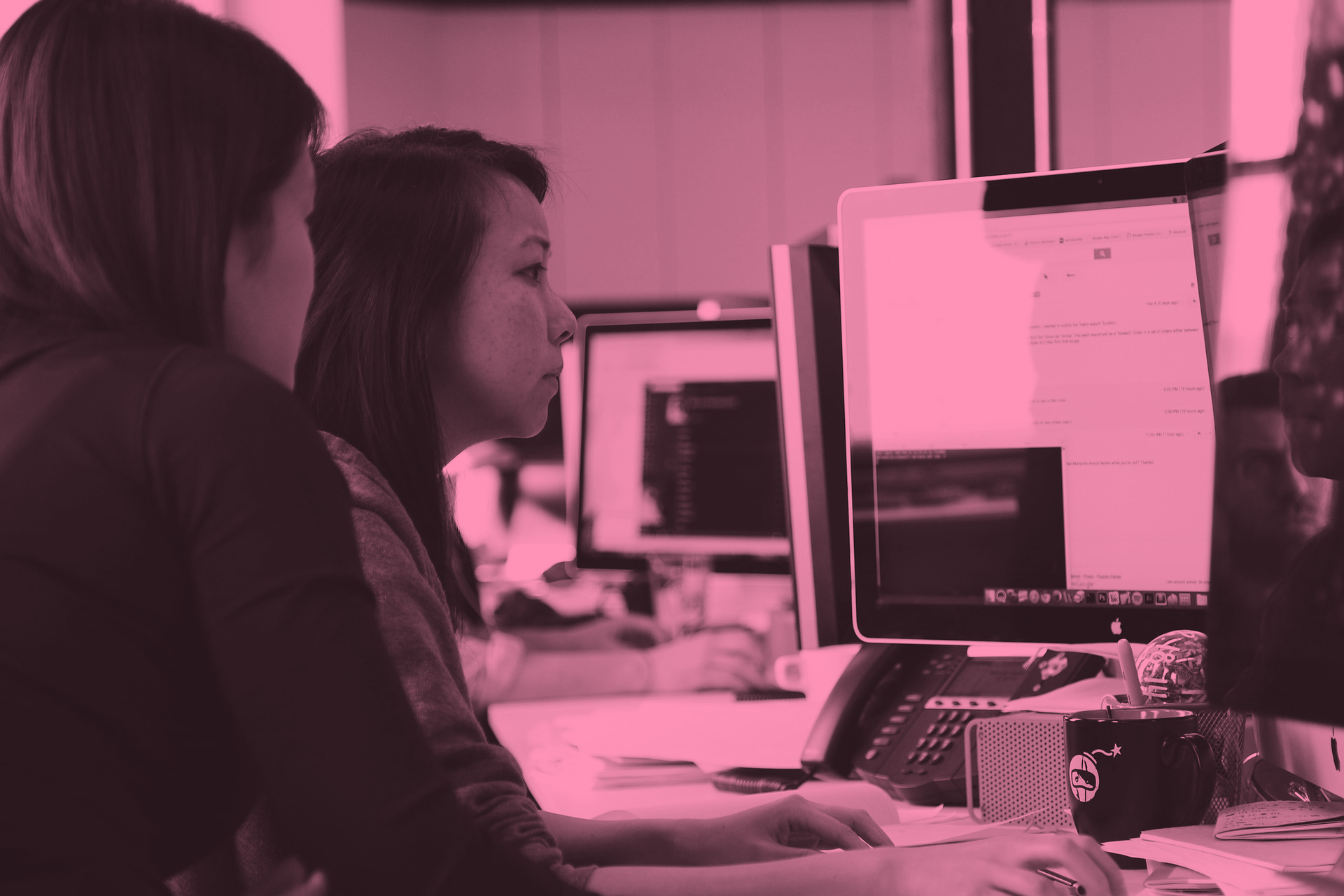 Plan de la présentation
TROIS
UN
QUATRE
IMPACTS et APPRÉCIATION
DEUX
CONCLUSION et ÉCHANGES
DÉFIS et SOLUTIONS
PRÉSENTATION du PROJET
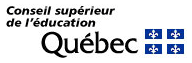 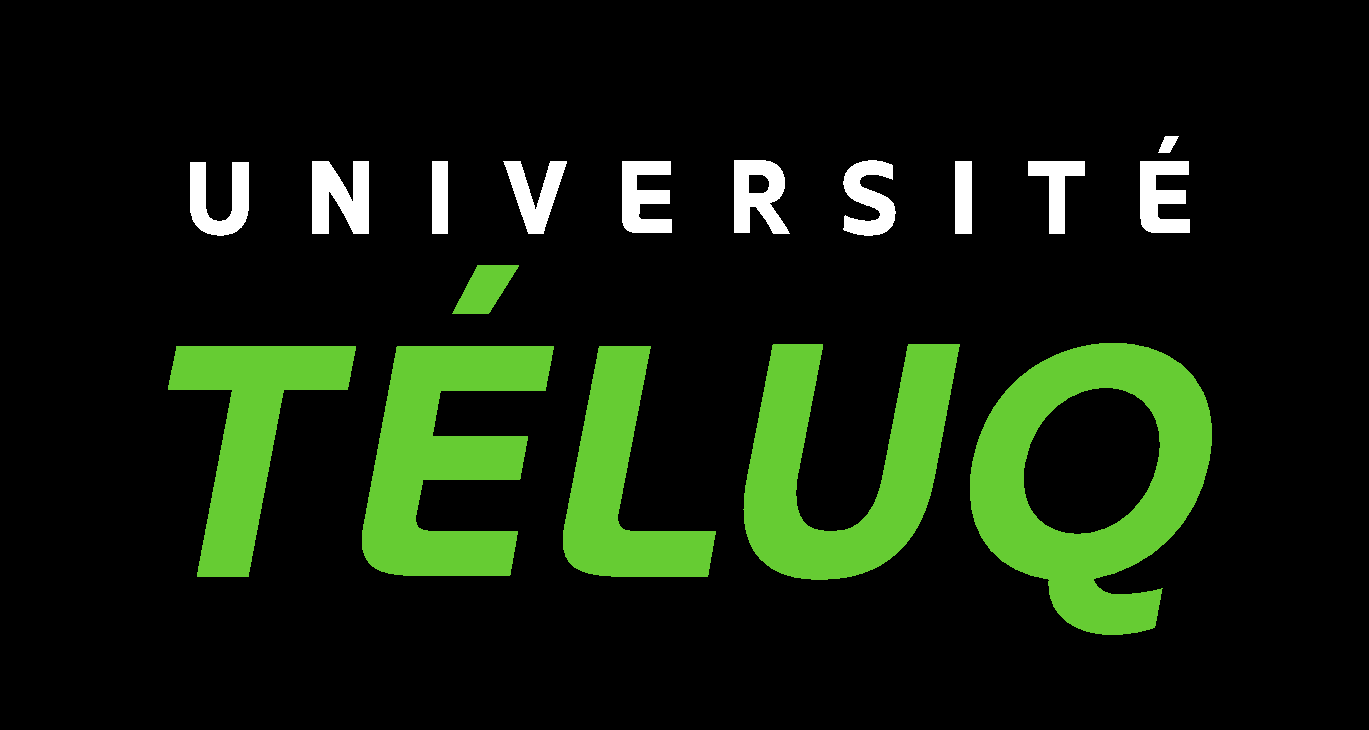 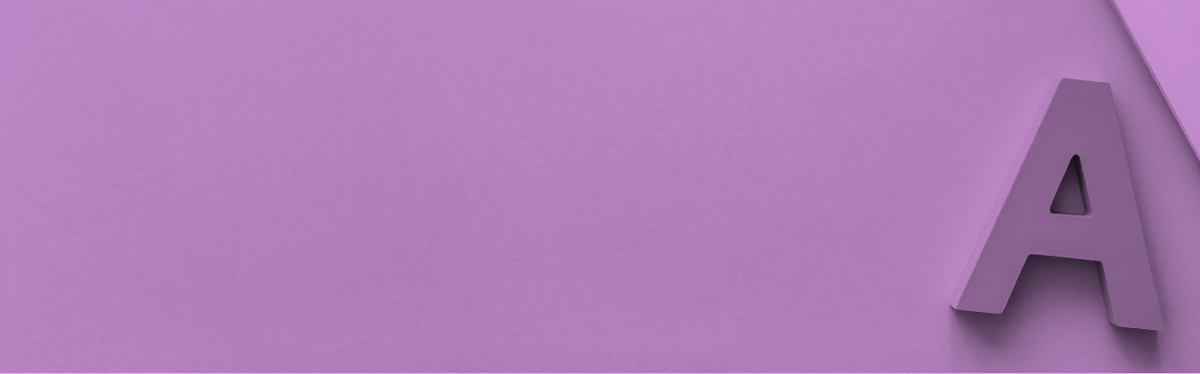 Partie UNE
Présentation du projet
Partie UNE– Présentation du projet
ORIGINES DU PROJET
FAD existantes non adaptées à l’urgence de la situation et au public
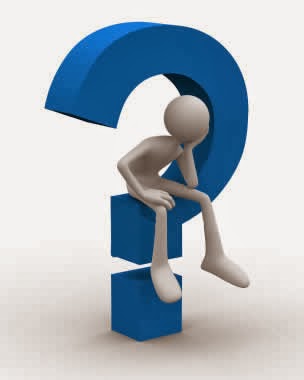 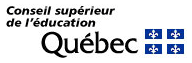 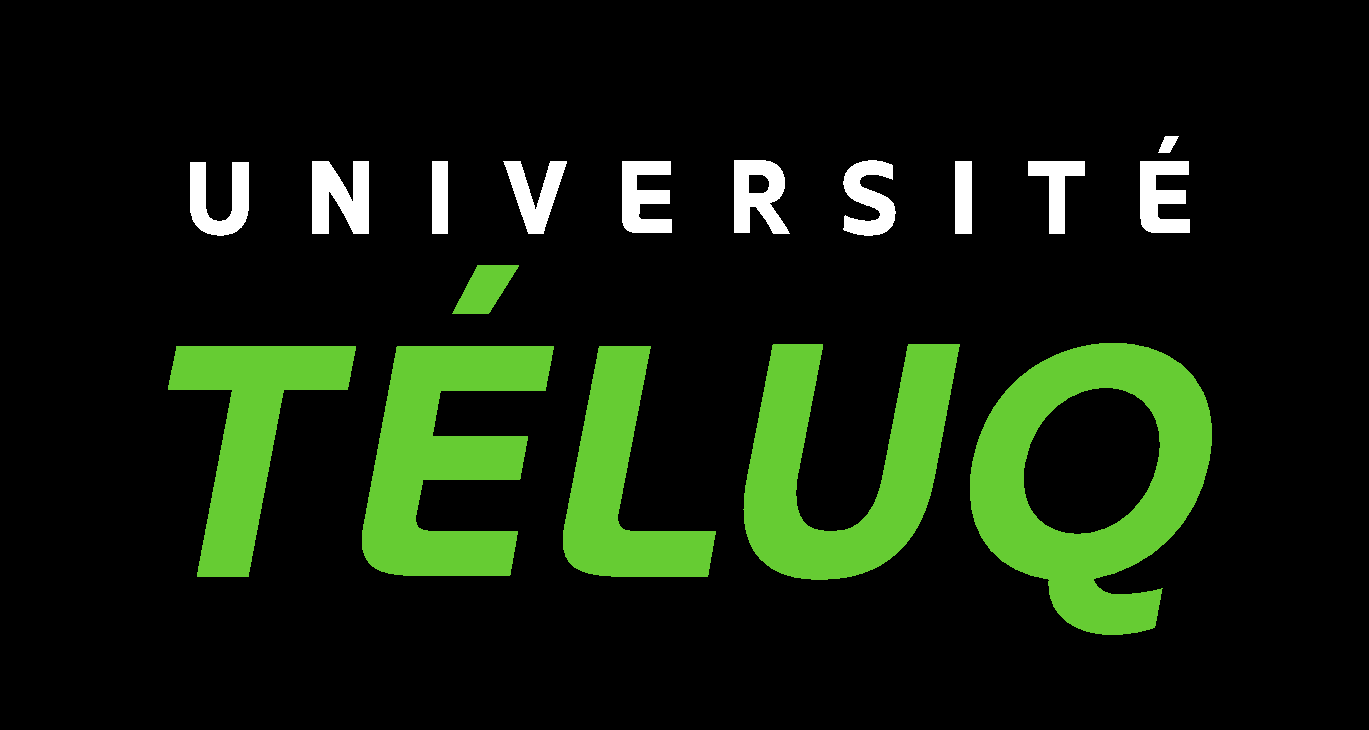 Partie UNE – Présentation du projet
Proposition du projet au MEES - Plan de la formation
Présentation de la FAD + 4 MP + webinaires
Partie UNE – Présentation du projet
Proposition du projet au MEES–Équipe
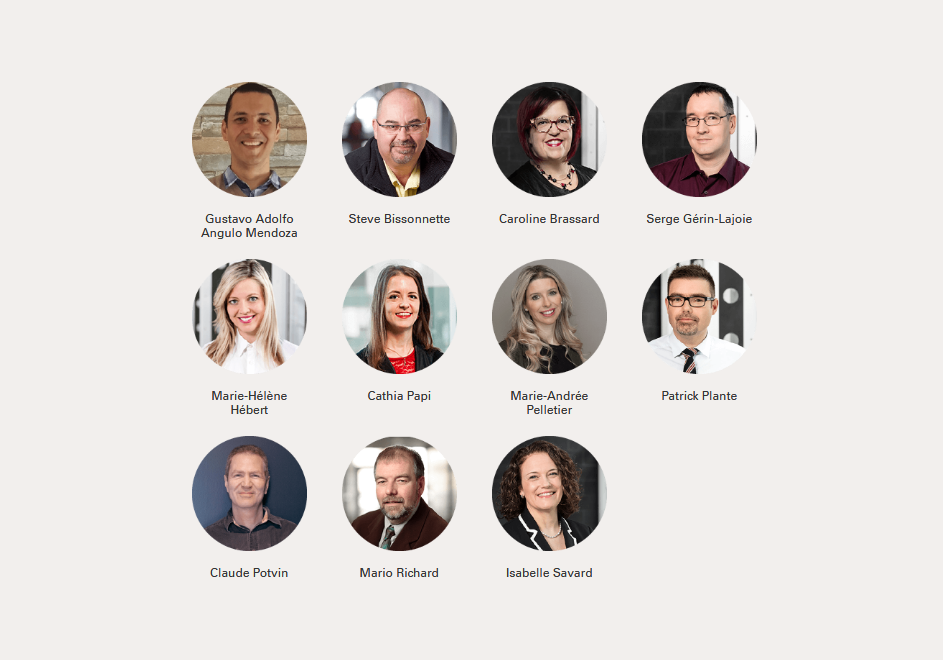 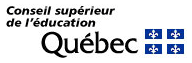 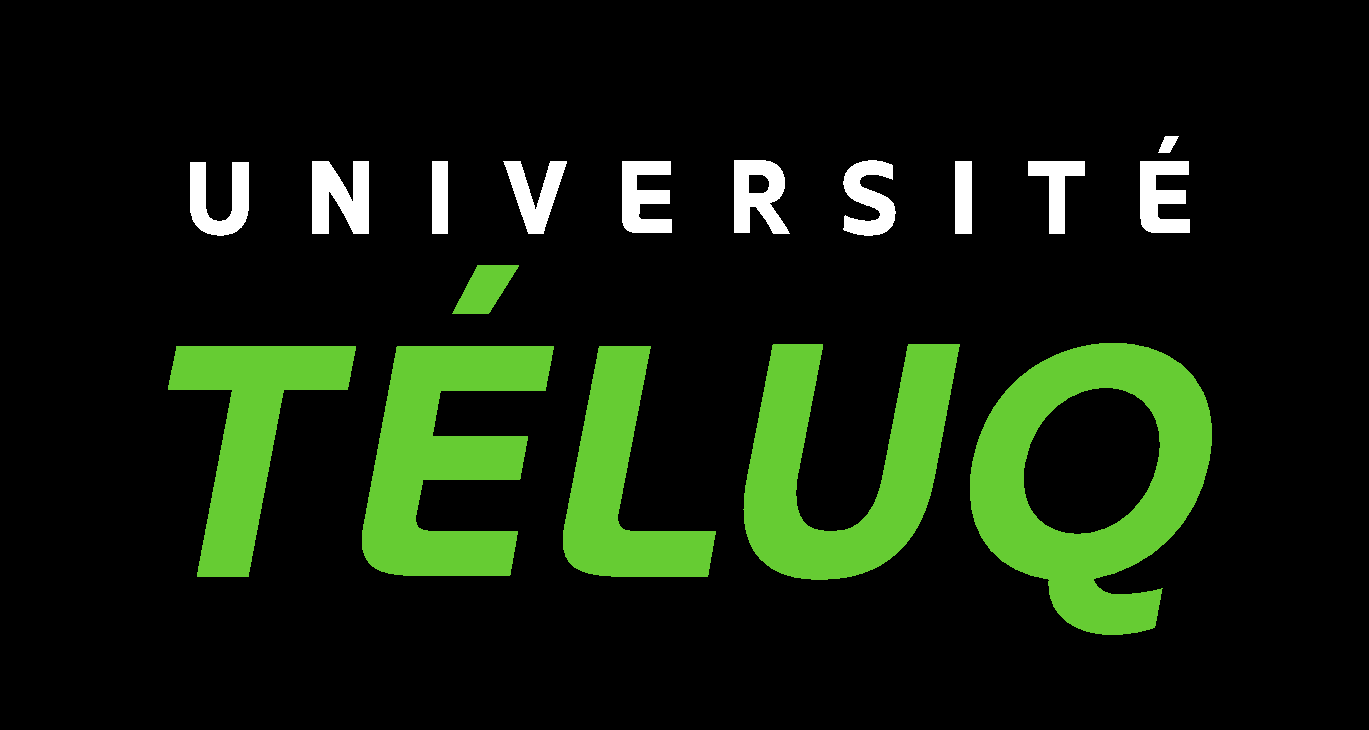 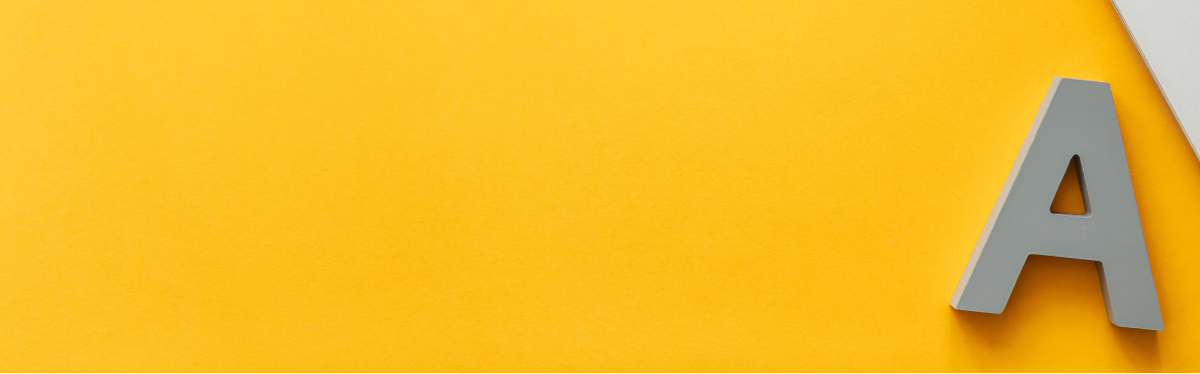 Partie DEUX
Défis et solutions
Partie UNE – Présentation du projet
Former à distance à la FAD: tout un défi !
Comment bien former rapidement plus de 130 000 enseignants à la FAD?
L’ADAPTATION AU PUBLIC
FORMATION OUVERTE ET GRATUITE
ACCESSIBLE EN TOUT TEMPS
4 MICROPROGRAMMES INDÉPENDANTS
PROPOSITION D’ADAPTATION PLUTÔT QUE DE CONCEPTION
TECHNOLOGIES FACILES D’UTILISATION
FORMATION PAR NIVEAU D’ENSEIGNEMENT
APPEL À DES COLLABORATEURS DU MILIEU
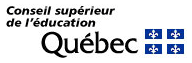 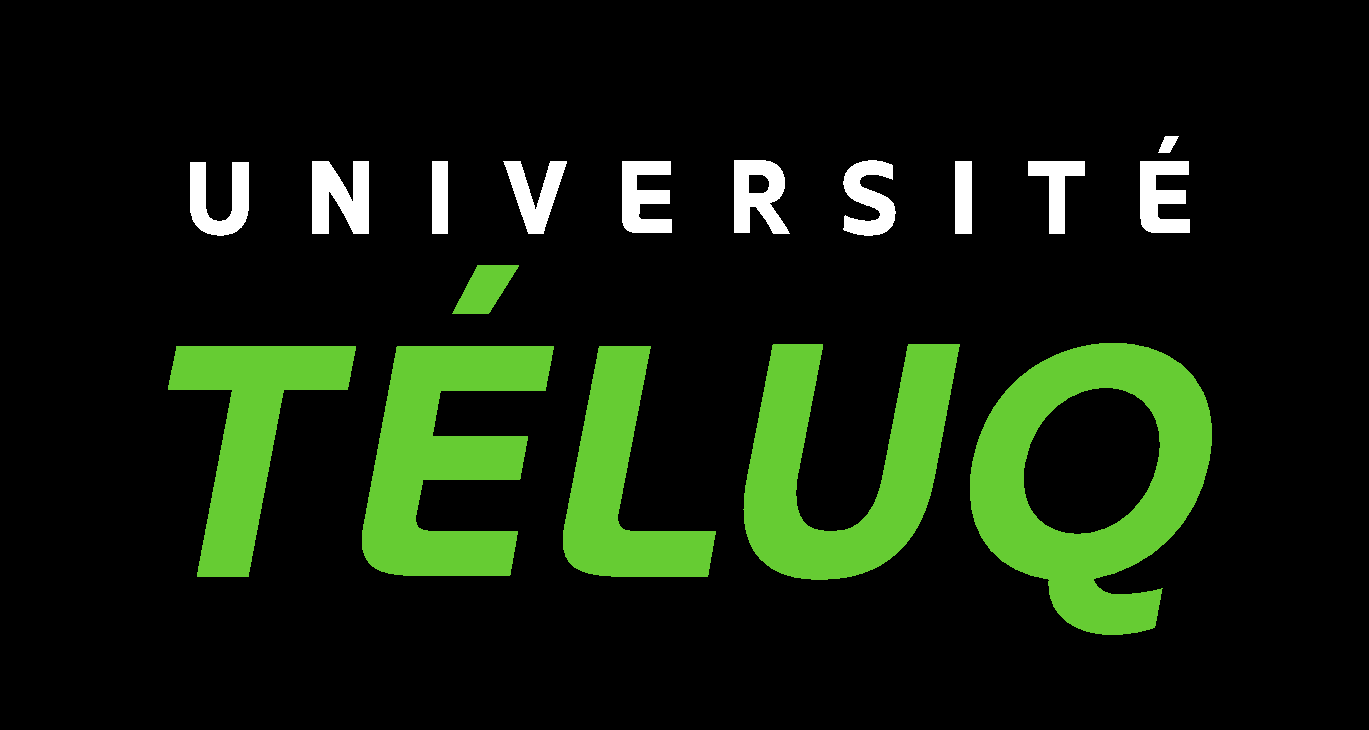 Partie UNE – Présentation du projet
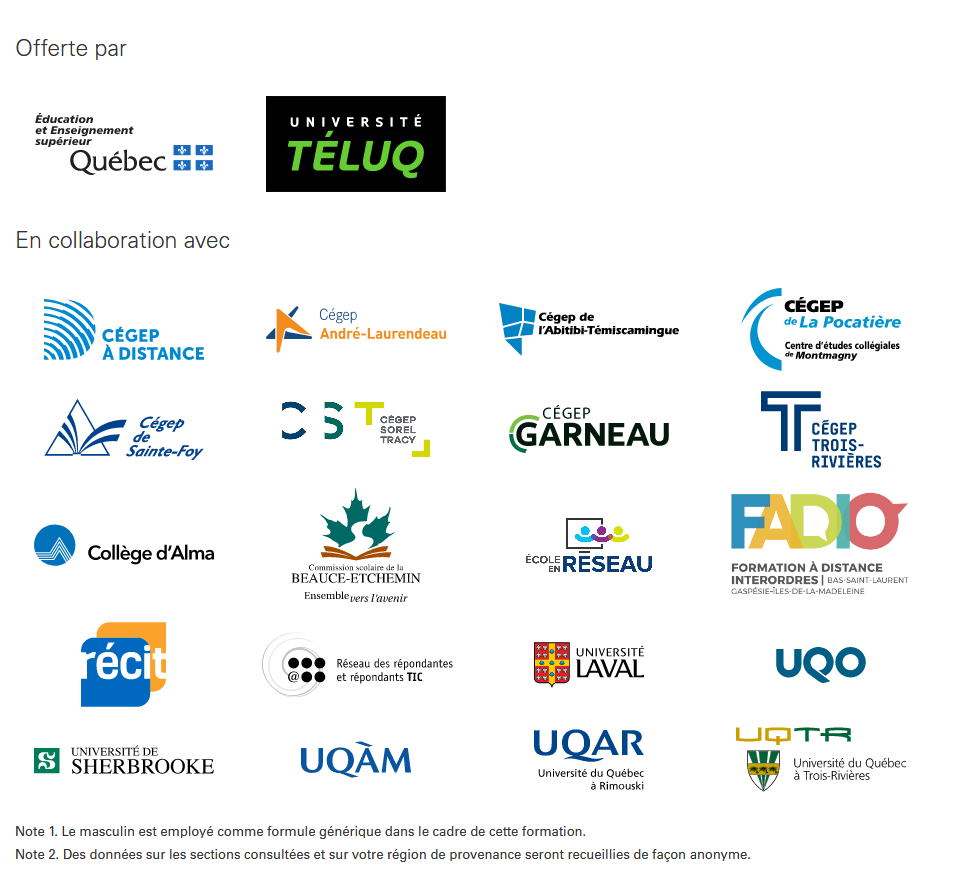 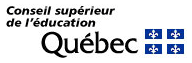 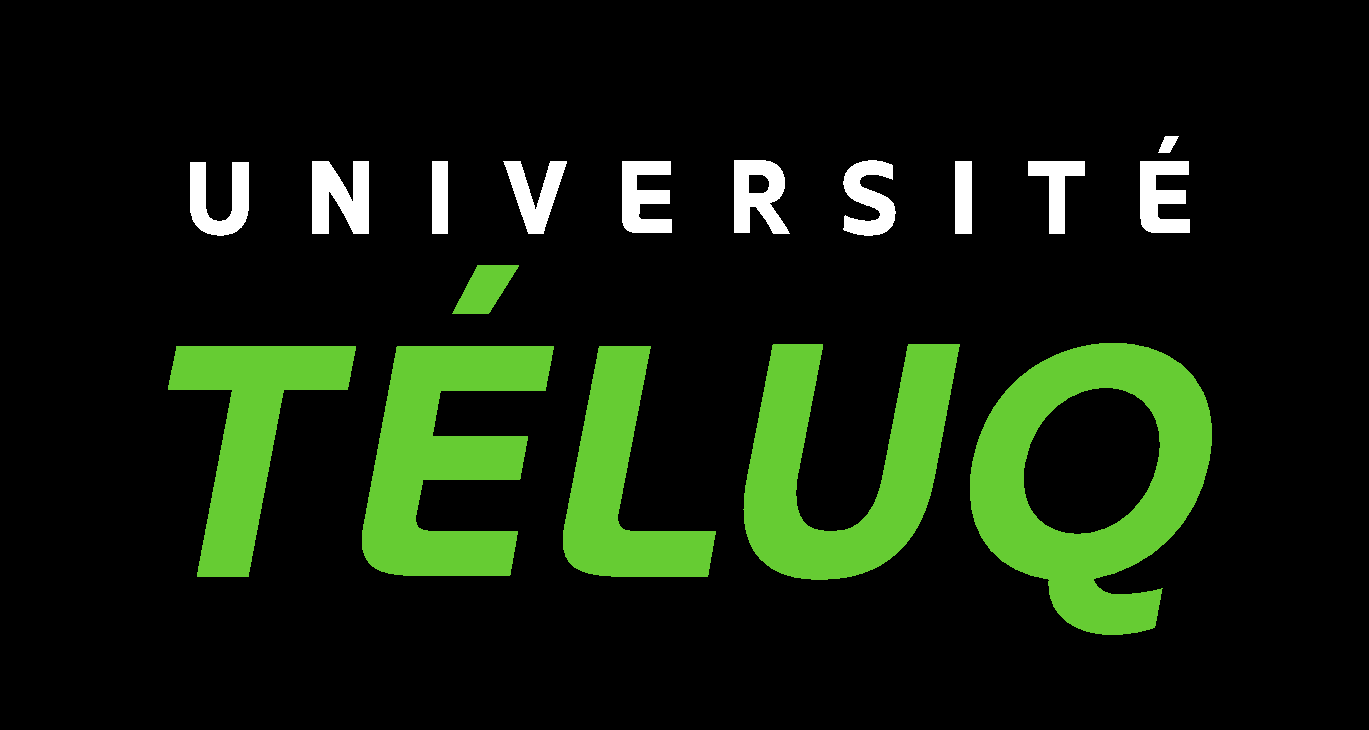 Partie UNE – Présentation du projet
Former à distance à la FAD: tout un défi !
Comment bien former rapidement plus de 130 000 enseignants à la FAD?
L’ADAPTATION À L’URGENCE
PLAN DE FORMATION CONÇU EN 24H
TRAVAIL DE CONCEPTION IMMÉDIAT 
MULTIPLICATION DES ÉQUIPES DE TRAVAIL
BOITE À OUTILS COMMUNE
ORDRE DE PRODUCTION ADAPTÉ
MISE EN LIGNE RÉGULIÈRE
POSSIBILITÉS DE MODIFICATIONS
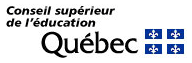 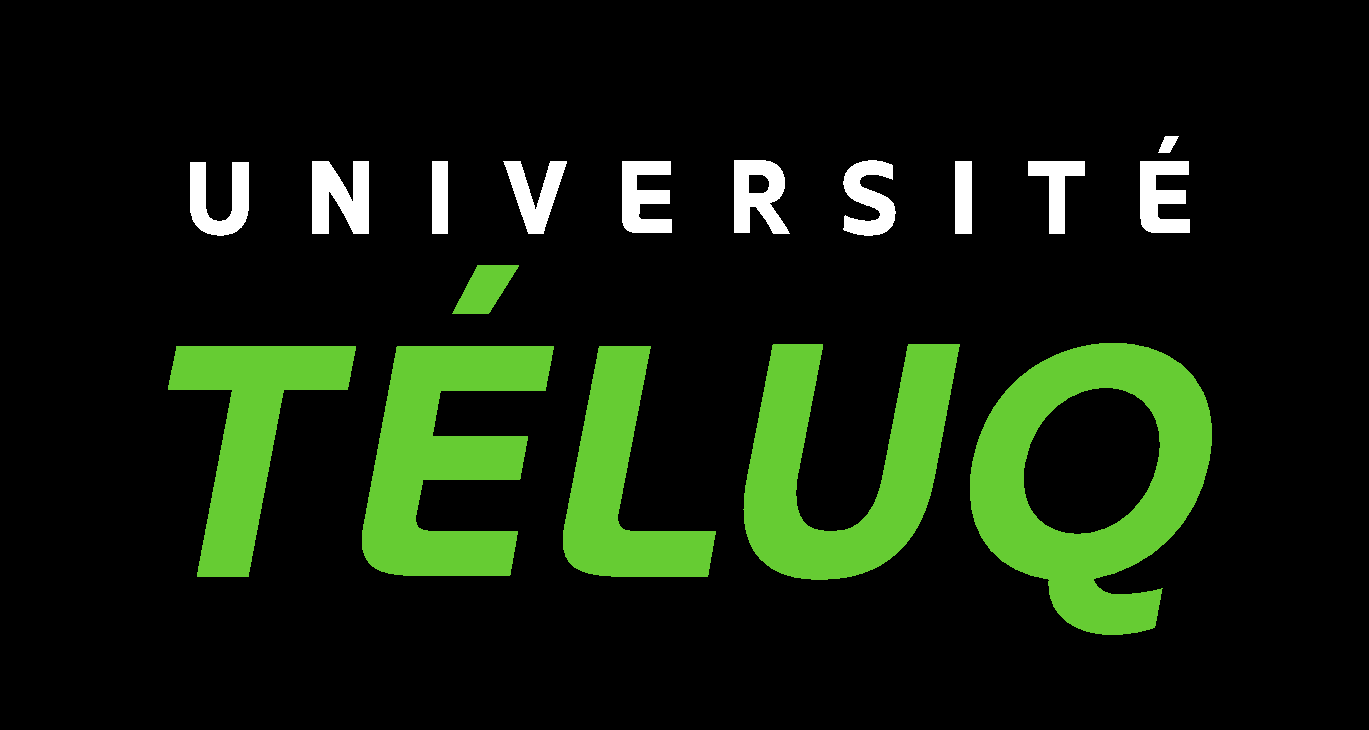 Partie DEUX - Défis et solutions
Des défis et solutions multiples et variés selon les rôles joués
PEU DE TEMPS pour simultanément…
Créer MP1: part de 0, exemplarité
Créer les contenus d’accueil
Coordonner l’ensemble comme possible
Contexte de pandémie
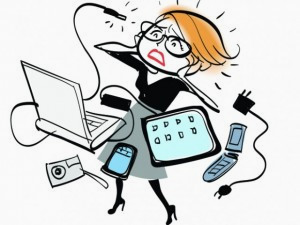 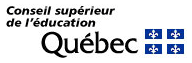 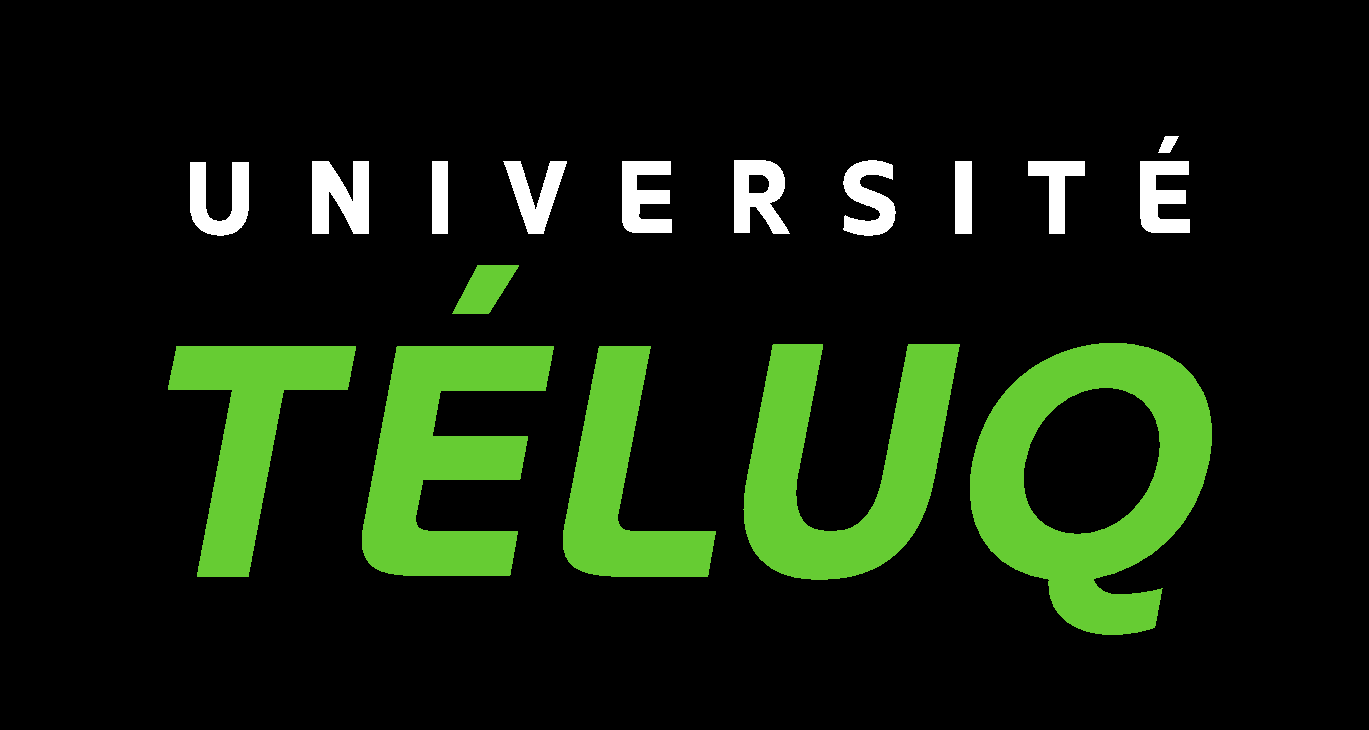 [Speaker Notes: Solution: délégué, multiplier les rencontre, trouver des solutions alternatives, faire preuve de patience et d’ouverture]
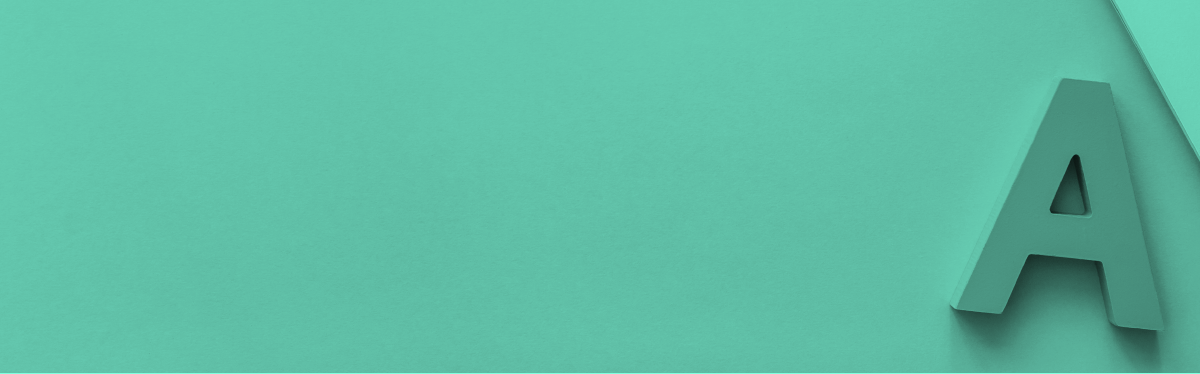 Partie TROIS
Impacts et appréciation
Impacts et appréciation
Qqs chiffres témoignant de l'ampleur du besoin de formation
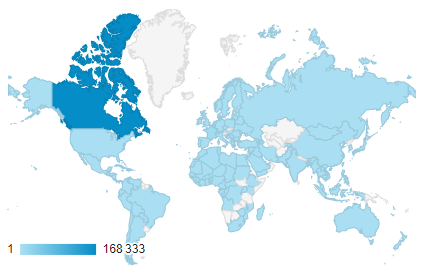 163 pays
190 759 utilisateurs
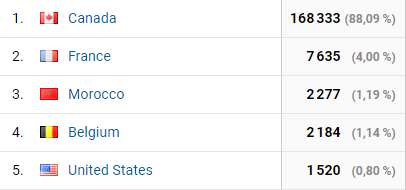 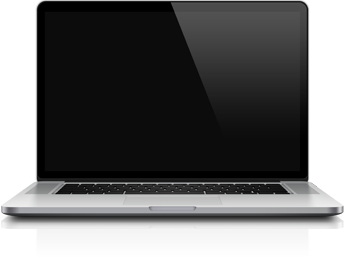 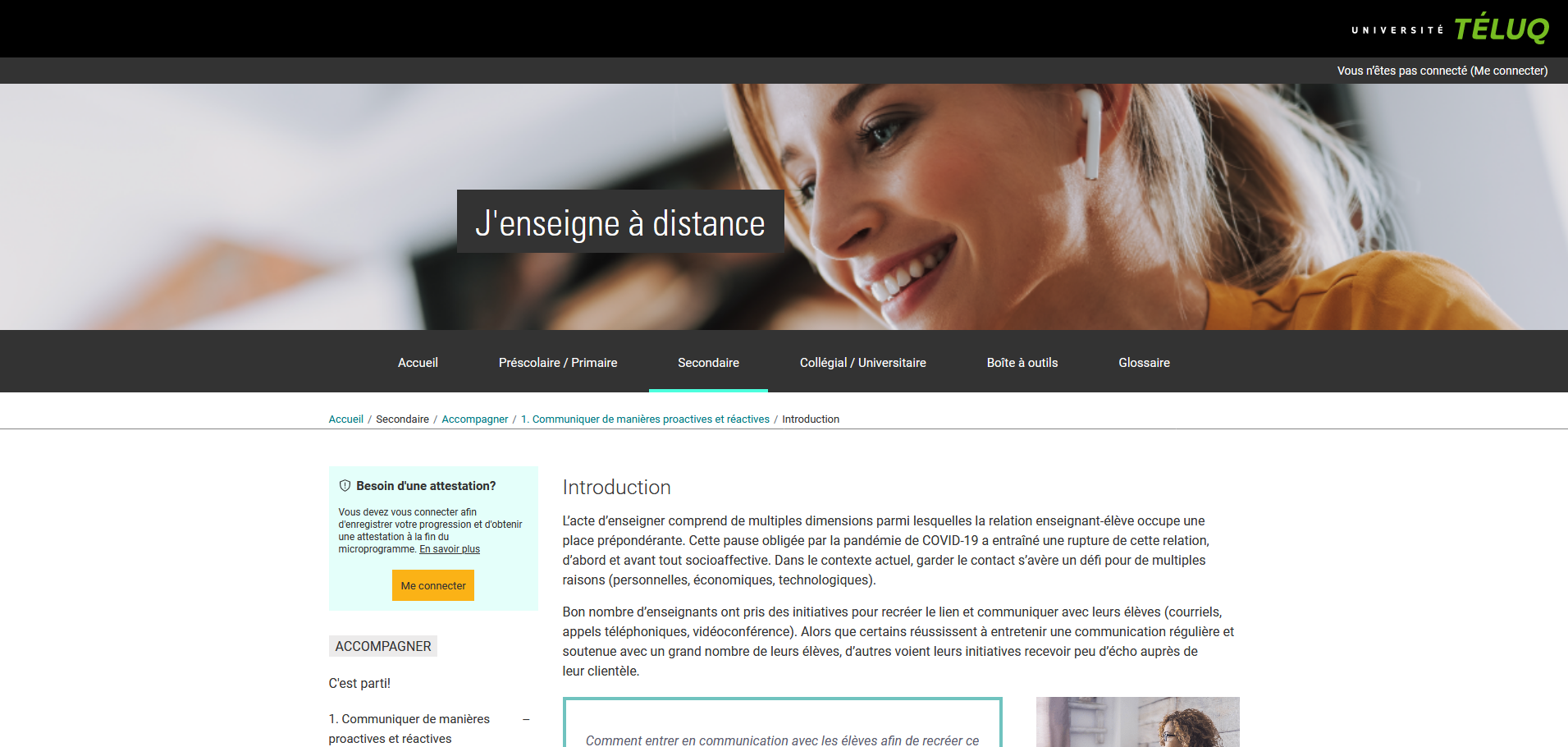 37 091 attestations
[Speaker Notes: En date du 15 février 2021]
Impacts et appréciation
Satisfaction des participants
1715 participants : 86 % enseignants, professeurs, chargés de cours
53% Préscolaire-primaire
32% Secondaire
24% Collégial- Universitaire
 
Microprogramme le plus suivi: accompagner

Avez-vous déjà enseigner à distance avant la pandémie ?
33% Non
54% Oui, quelques fois
13% Oui, régulièrement

Que représente l’EAD pour vous?
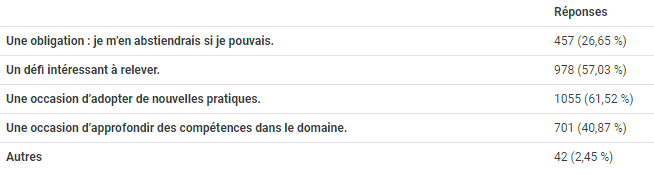 Impacts et appréciation
Selon vous, quelle proportion de ce que vous avez appris vous sera utile?
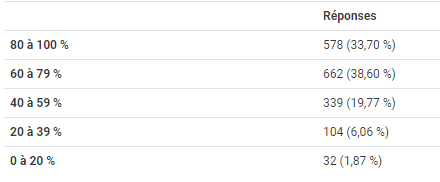 Quel est votre degré de satisfaction concernant ces microprogrammes ?
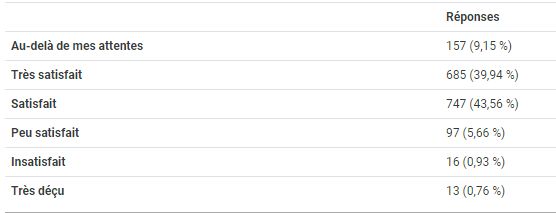 Félicitations!Pour le court laps de temps disponible pour mettre en place ce cours, il est très bien monté. Les explications, les références et les ressources sont pertinentes. Les sources externes apportent également des informations intéressantes et pertinentes.
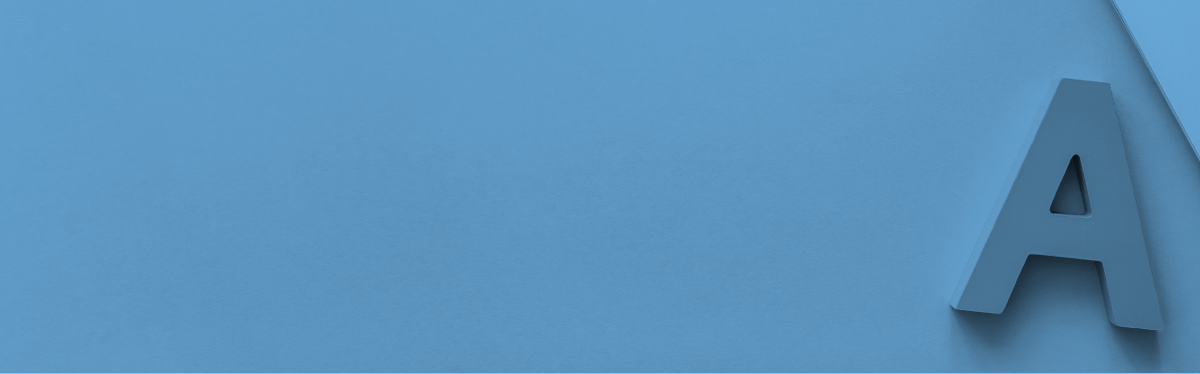 Partie QUATRE
Conclusion et échanges
Conclusion
Atouts et limites liés au contexte
DÉFIS
ATOUTS
Pas le temps de sonder les besoins de manière exhaustive
Ajustements en cours de route
Pas de studio d’enregistrement
Perfectionnisme
Manque d’habitude à collaborer
Distance physique entre les acteurs
Travail en famille
Ressources institutionnelles
Réseaux
Travail en équipe
Créativité
Enthousiasme
Solidarité
Travail sans compter
Échos positifs
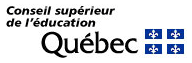 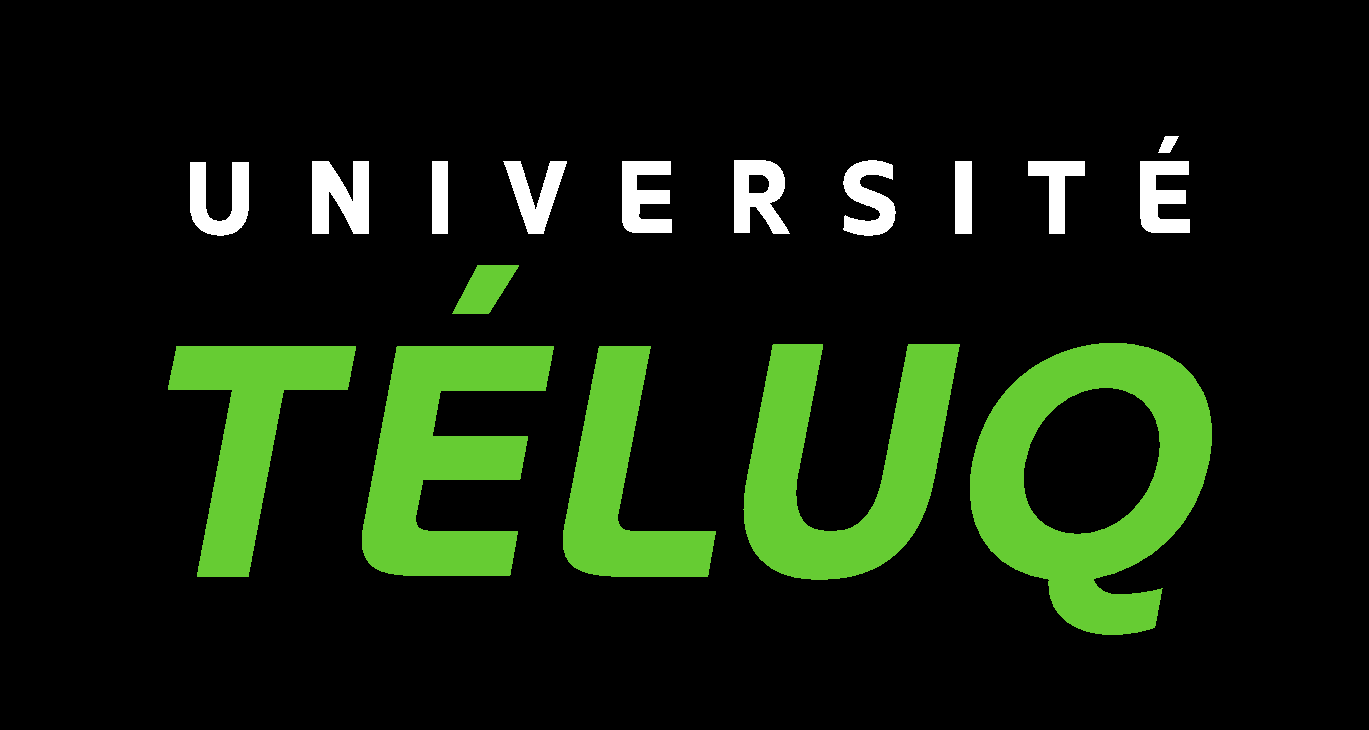 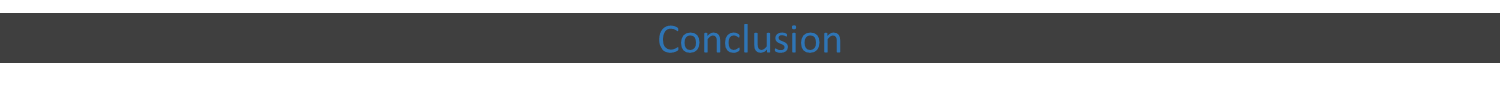 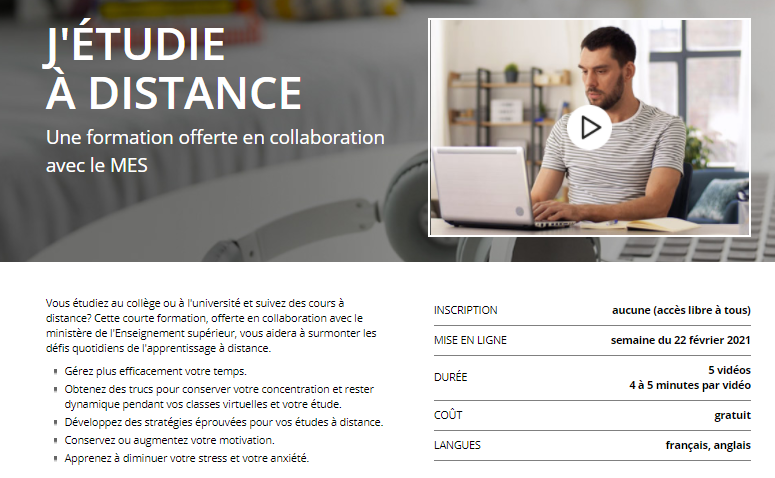 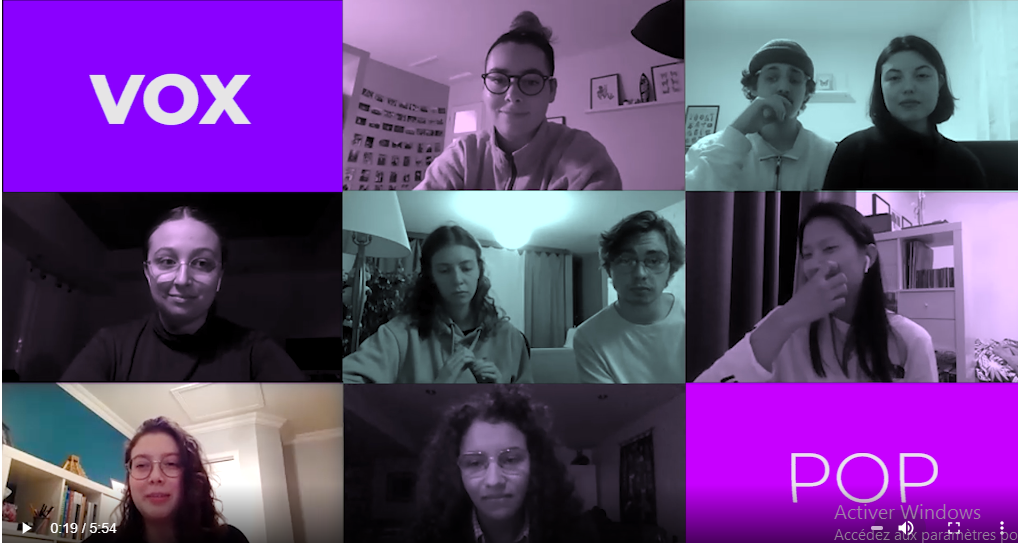 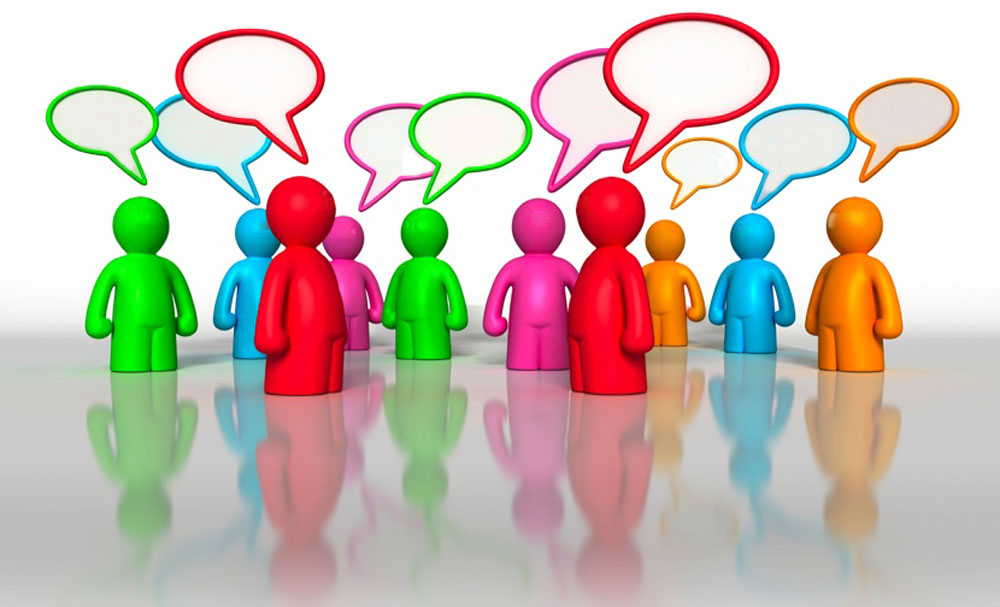 Pour plus de détails: 
Fr: https://theconversation.com/profiles/cathia-papi-1016445/dashboard#
En: https://jl4d.org/index.php/ejl4d/article/view/449